Кимасова Н. М. учитель биологии ГУ «Жолымбетская средняя школа» № 1Краткосрочный план урока по теме: «Нервная регуляция внутренних органов»
Раздел: Многообразие, структура и функции живых организмов
     Подраздел:   Координация и регуляция, 7 класс
7.1.7.7. описывать функции вегетативной нервной системы
Используя таксономию Блума, я выяснила, что  уровень  мышления учащихся на данном уроке ориентирован на
применение
1
http://aida.ucoz.ru
08.06.2017
Исходя из целей  обучения обозначены
 цели урока
Все учащиеся:
Дают определение вегетативной нервной системе, описывают функции вегетативной нервной системы.
Некоторые учащиеся:
объясняют работу вегетативной нервной системы по данному рисунку.
Большинство учащихся:  объясняют значение терминов «соматическая НС», «вегетативная НС», «симпатическая НС», «парасимпатическая НС», «блуждающий нерв», «возбуждение», «торможение».
Согласно утверждению , указанному в руководстве для учителя  мерилом уровня учебных достижений обучающихся являются критерии оценивания, которые мною указаны на основании целей обучения урока
1. Даёт определение вегетативной нервной системе; перечисляет  функции вегетативной нервной системы.
3. Объясняет  работу вегетативной нервной системы по предложенному рисунку
2.Объясняет значение терминов «соматическая НС», «вегетативная НС», «симпатическая НС», «парасимпатическая НС», «блуждающий нерв», «возбуждение», «торможение».
Языковые цели являются важным инструментом для овладения академическим языком, то в моем уроке они представлены биологическими терминами которыми учащиеся должны овладеть в течение урока для диалога и беседы в группе.
Языковые цели: использует  новые биологические термины и фразы для  диалога и беседы:«соматическая НС», «вегетативная НС», «симпатическая НС», «парасимпатическая НС», «блуждающий нерв», возбуждение», «торможение».
Воспитание ценностей: сотрудничество, 
уважение, дружелюбие 
общенациональная идея «Мәңгілік ел»
Межпредметная связь: естествознание,  ИКТ
Для достижения  целей своего урока я взяла следующие стратегии активного обучения
Стратегию «Здравствуйте»
использую в начале урока для создания позитивного настроя, готовности к сотрудничеству друг с другом и учителем.
Стратегия
 «Рассмотри, найди, повтори»
реализует этап актуализации знаний, позволяет выяснить исходный уровень знаний, осуществить логический переход к новой теме.
Стратегия «ЗХУ»
Позволяет выявить уровень знаний учащихся по данной теме и определить цели, которые ставит ребёнок перед собой.
Стратегия «Инсерт»
 позволяет развивать навыки работы с текстом, выявлять главное, находить нужную информацию
Рефлексии  «Лестница успеха»
Обратная связь с учащимися
Стратегия «Проверь свои знания»
Проводится на этапе первичного закрепления новых знаний.
Физминутка «Глазки»  
с учетом возрастных особенностей учащихся 7 класса 
и учитывая здоровьесберегаю-щие технологии.
Активное обучение позволяет учащимся развивать процесс саморефлексии,  вносить посильный вклад в работу пары или группы, чувствовать себя вовлеченным и необходимым в работе пары или группы.
6
http://aida.ucoz.ru
08.06.2017
Критериальное  оценивание
При критериальном оценивании успеваемость учащихся измеряется с помощью конкретного комплекта предварительно определенных критериев
На всех этапах урока прослеживается формативное оценивание, 
что обеспечивает обратную связь между учеником и учителем , позволяет корректировать учебный процесс
7
http://aida.ucoz.ru
08.06.2017
Критериальное  оценивание( пример задания) 
Уровень С.
Проанализируйте и объясните, почему к каждому органу подходят и симпатические и парасимпатические нервы? Можно ли было без этого обойтись, при каких условиях?
Объясните рисунок.













- Объясняет  работу вегетативной нервной системы по предложенному рисунку. 

                                                                                                                                (9 баллов)
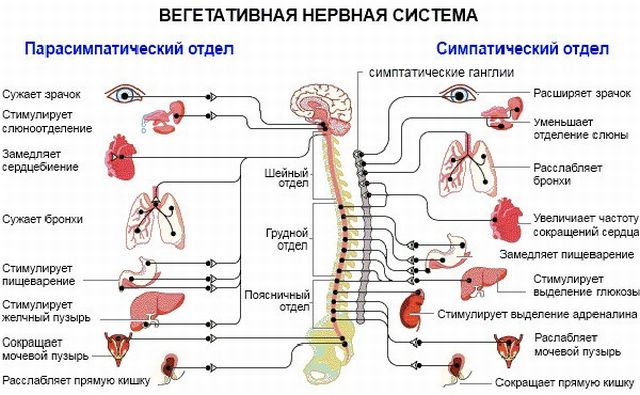 8
http://aida.ucoz.ru
Критериальное    оценивание
На каждом этапе урока учащиеся выполняют задания 
(в группе, паре, индивидуально) и заработанные баллы заносят в оценочный лист
10
http://aida.ucoz.ru
08.06.2017
Методы  дифференциации
Диалог и оказание поддержки предусматриваю на этапе актуализации, изучение нового материала. (позволяет развивать коммуникативные качества ученика, стимулирует учащихся на достижение цели).

Разноуровневые задания - на  этапе формативного контроля, с использованием дескрипторов, домашнее задание. (мотивируют учащихся на достижение поставленной цели т.к. учитываются индивидуальные потребности учащихся).
Оценивание - согласно критериям отражает реальные успехи ученика на каждом этапе ученика.
      Создание групп  для совместного взаимообучения на этапе актуализация знаний и изучении нового материала.

Источники информации при подготовке домашнего задания (помогает подобрать ребёнку нужную информацию)
Выводы делают учащиеся для того чтобы определить на каком этапе обученности он находится и что ещё ему необходимо сделать
Учёт индивидуальных потребностей позволяет ребятам самостоятельно выбирать уровень сложностей заданий.
11
http://aida.ucoz.ru
08.06.2017
Домашнее задание
12
http://aida.ucoz.ru
08.06.2017
Спасибо за внимание!
13
http://aida.ucoz.ru
08.06.2017